Королева Єлизавета II
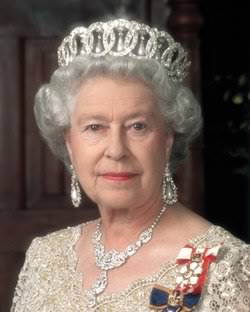 Єлизавета II - королева Великобританії. Повне ім'я - Єлизавета Олександра Марія. Своє ім'я отримала на честь матері (Єлизавета), бабусі (Марія) і прабабусі (Олександра).
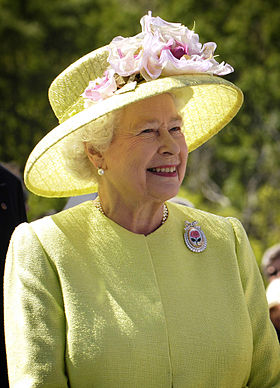 Єлизавета народилася 21 квітня 1926 року в Лондоні.
Старша дочка принца Альберта, герцога Йоркського (майбутнього короля Георга VI) і леді Єлизавети Боуз-Лайон
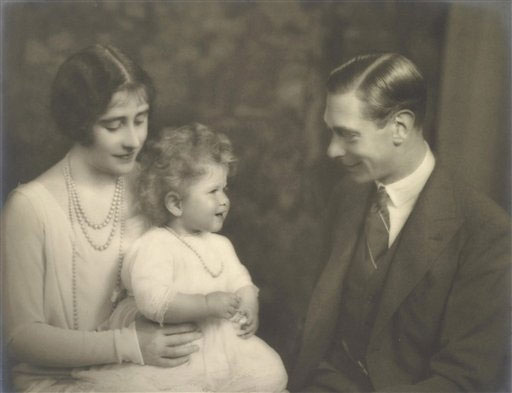 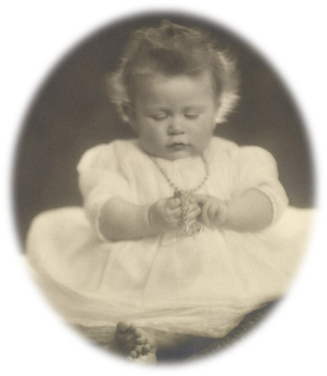 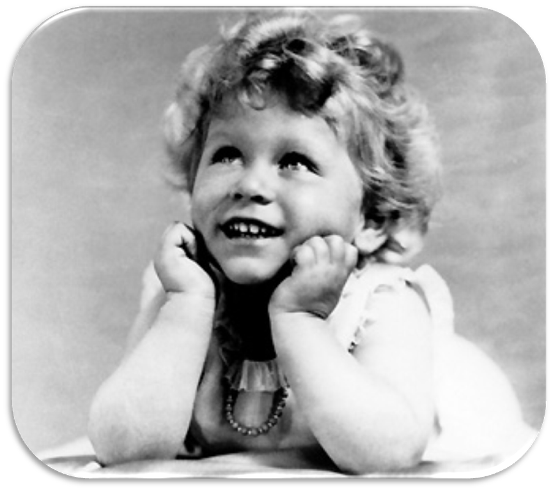 Єлизавета      в дитинстві
У 1930 році народилася єдина сестра Єлизавети - принцеса Маргарет.
Єлизавета незмінно опікала сестричку і навіть наставляла її. Старша сестра завжди була стримана, акуратна і бережлива.
.
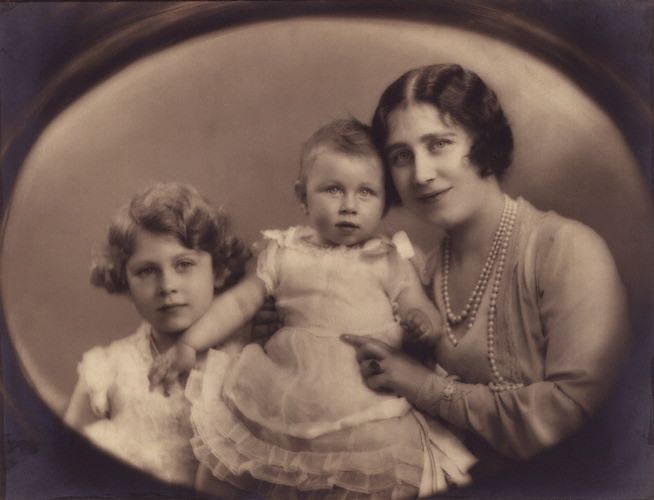 Особистість Єлизавети II сформувалися на тлі загальної турботи і любові. З раннього дитинства її вихованню та освіті приділялася величезна увага.
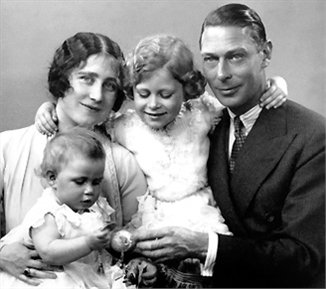 Принц Альберт, леди Елизавета Боуз-Лайон и 
их дочери Елизавета и Маргарет
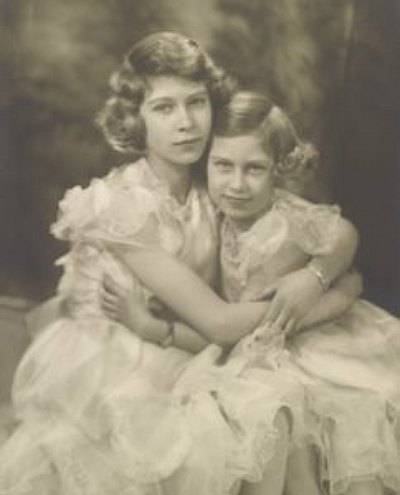 Сестри Єлизавета і Маргарет
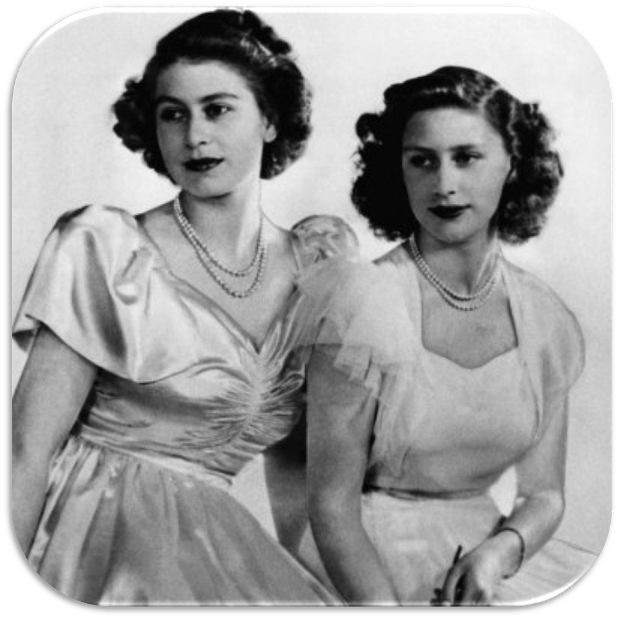 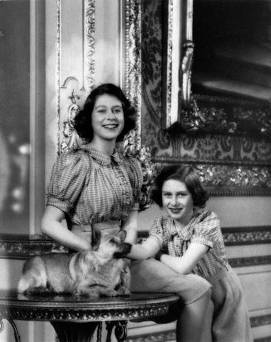 У дитинстві Єлизавета отримала домашню освіту. Крім звичайних шкільних предметів, їй викладали основи економіки, юриспруденцію і конституційне право. Особливий інтерес вона проявляла до історії Великобританії. У програму навчання входили також уроки кінної їзди, танців і музики. З палацовим етикетом її знайомила мати, герцогиня Йоркська.
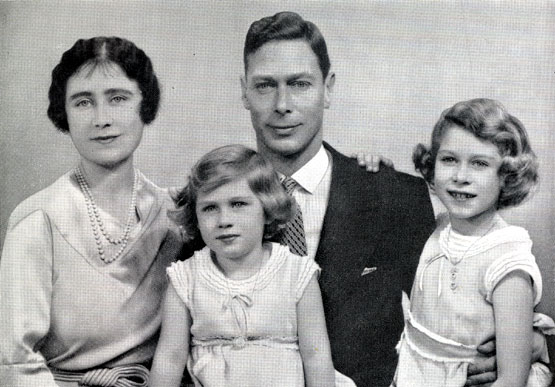 .
Вона завжди вміла настояти і проявляти характер. У квітні 1942 року, незважаючи на заперечення тата Георга VI, дочка вирушила на Лондонську біржу праці і зареєструвалася в якості добровольця, який бажає надати допомогу фронту.
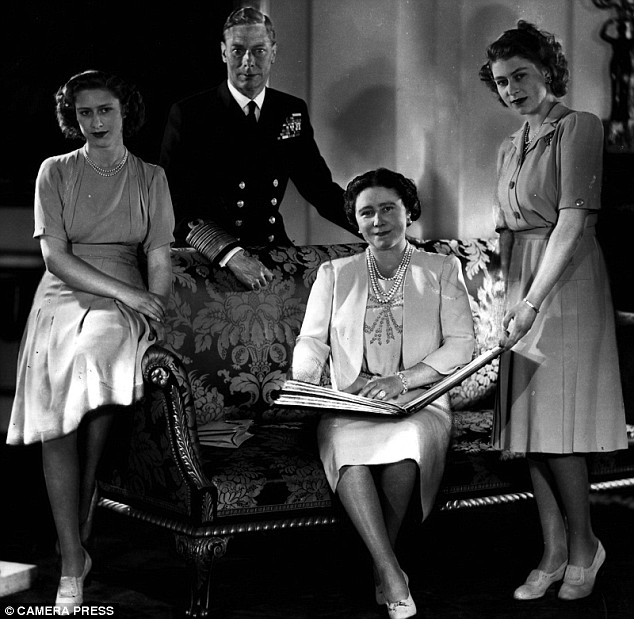 Освоївши професію водія у військово-транспортному тренувальному центрі і отримавши кваліфікацію водія санітарного автомобіля,
Єлизавета вміла міняти шини на вантажівці, розбирати і збирати мотор. Отримала військове звання лейтенанта
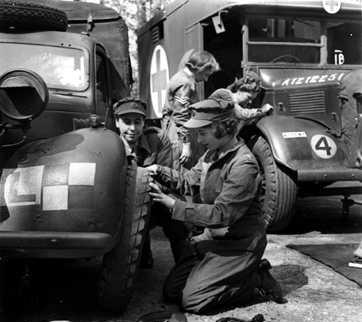 Як пізніше зізналася Єлизавета, вона закохалася в Філіпа з першого погляду - і лише потім дізналася, що по материнській лінії він був прямим нащадком королеви Вікторії.
У 1939 році в Дартмутському військово-морському коледжі, який відвідало королівське подружжя, Єлизавета познайомилися з лейтенантом Філіпом Маунтбеттеном.
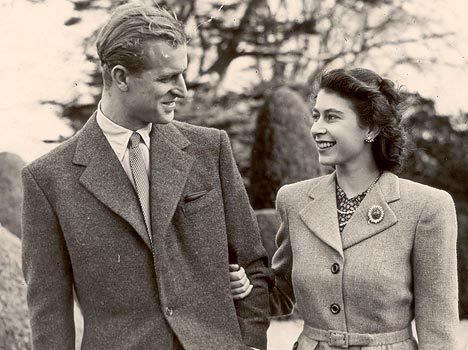 Закінчилося все тим, що Філіп зробив принцесі Єлизаветі пропозицію руки і серця. Вона відповіла згодою.
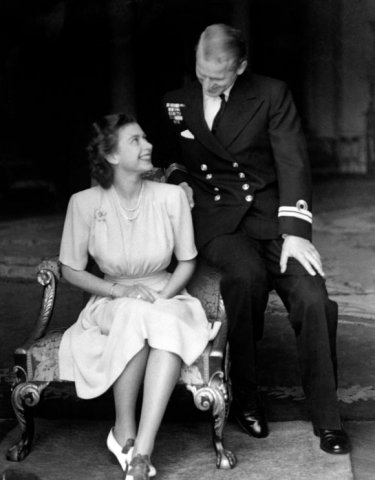 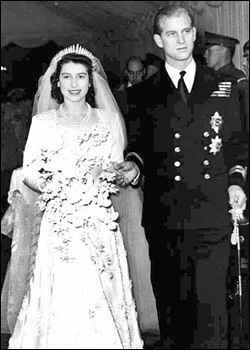 Закохані одружилися 20 листопада 1947 і були удостоєні титулів герцога Единбурзького.
Єлизавета и Філіп живуть разомуже 65 років.
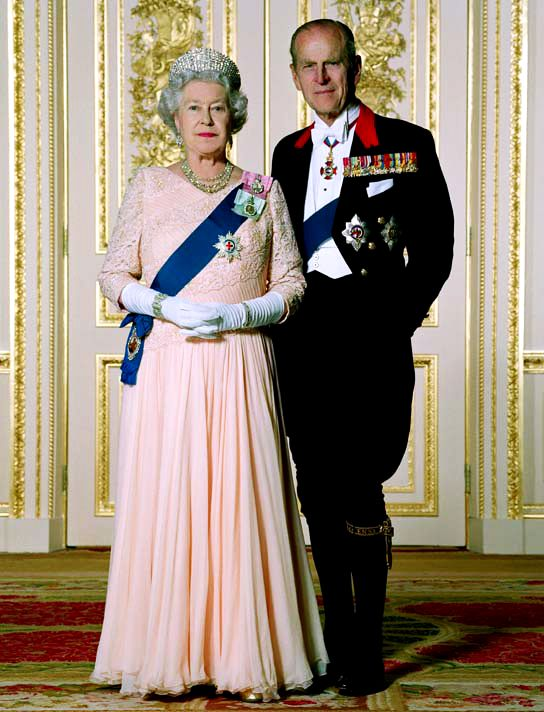 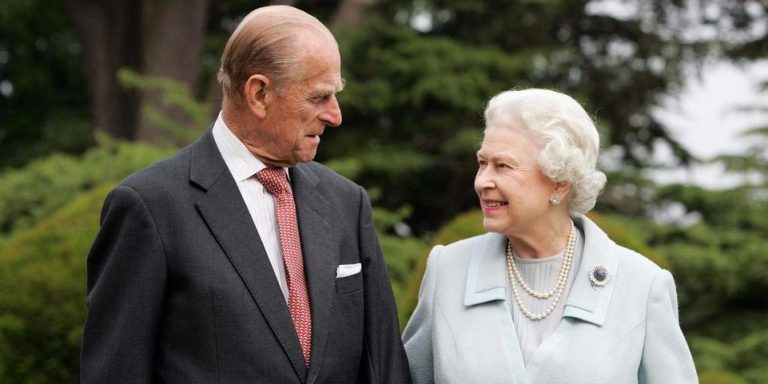 У сім'ї Єлизавети і Філіпа народилося четверо дітей: Чарльз (14 ноября1948г), Анна (15 серпня 1950р), Ендрю (19 лютого 1960р) та Едуард (10 березня 1964р)
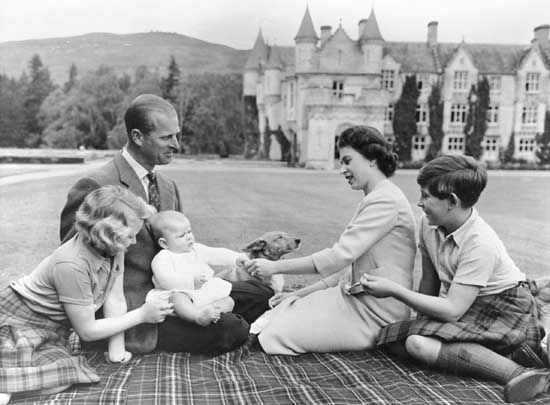 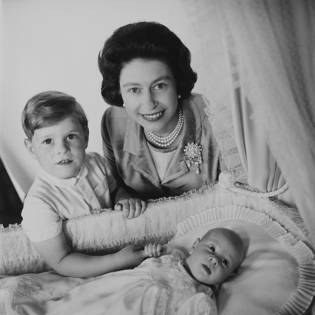 Королева чоловіком і дітьми у різні роки.
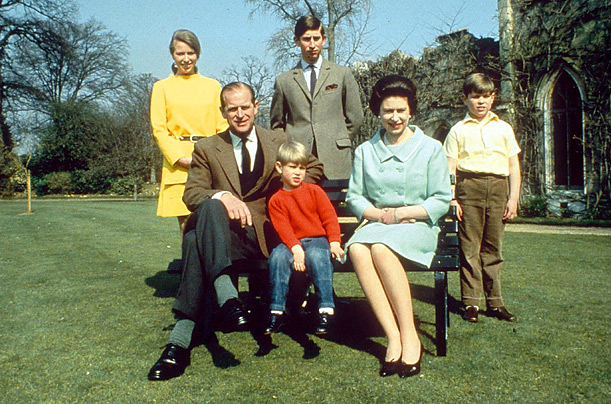 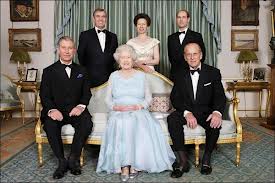 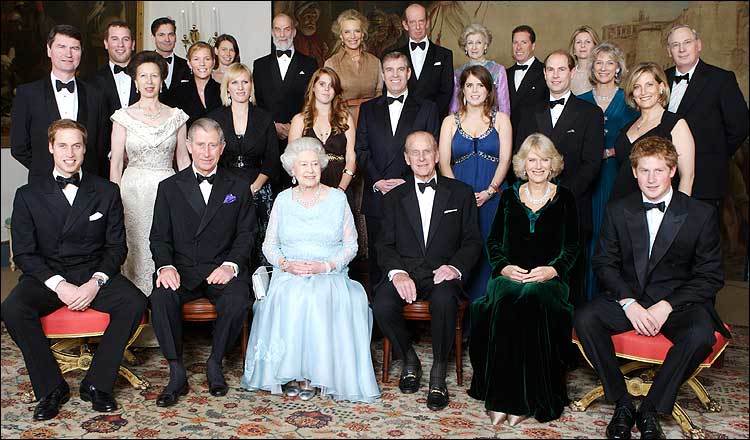 Члени королівської родини(наші дні)
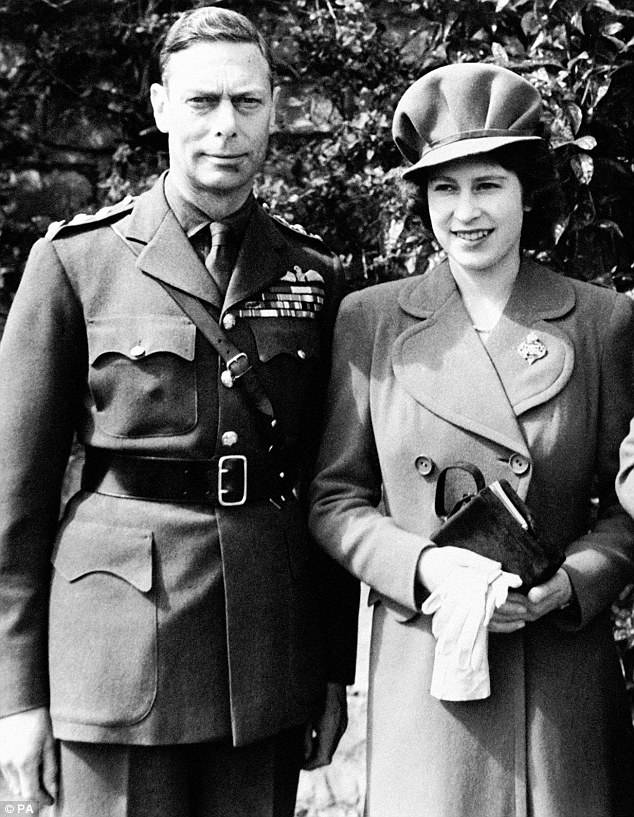 Король Георг VI помер
6 лютого 1952. Єлизавета, яка перебувала на відпочинку в Кенії, була проголошена королевою.
.
Церемонія коронації відбулася у Вестмінстерському Абатстві 2 червня 1953..
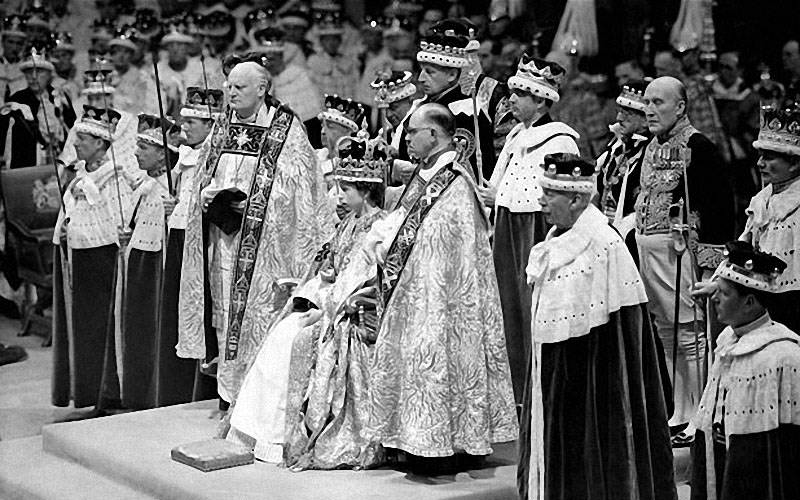 Повний титул Єлизавети II у Великобританії звучить як «Її величність Єлизавета II, Божою милістю Сполученого Королівства Великобританії і Північної Ірландії та інших своїх царств і територій Корольова, Глава Співдружності, захисниця віри».
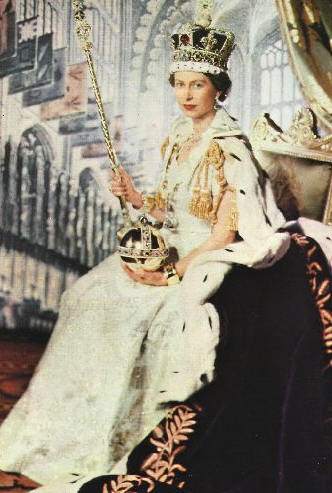 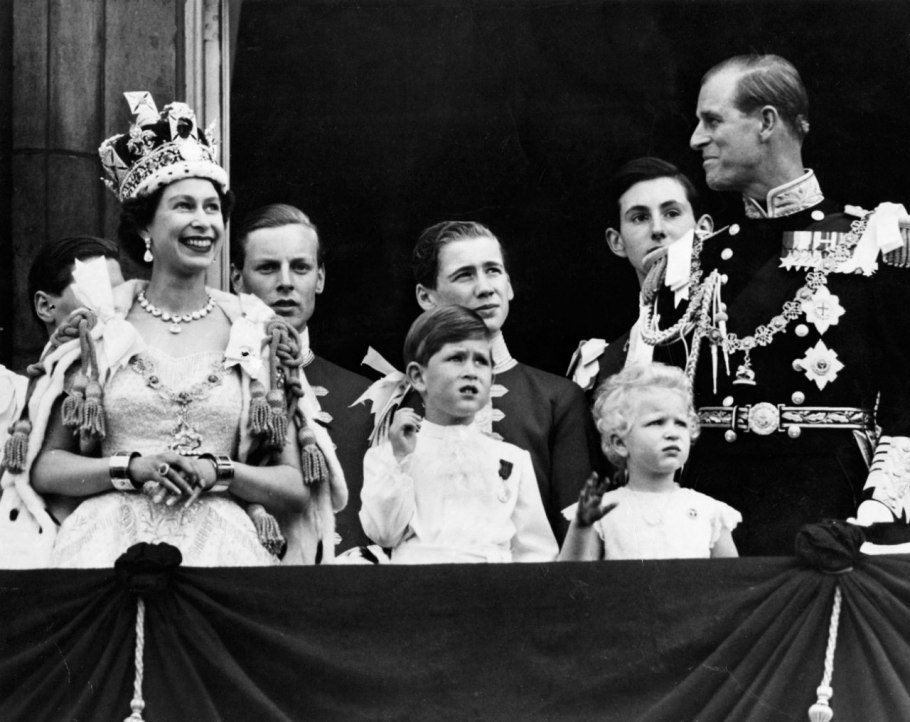 До Обов'язків королеви відноситься відкриття парламентських сесій, прийом офіційних осіб високого рангу які прибувають у країну, участь у церемонії виносу прапора, вручення нагород і почесних звань, виступ з різдвяним зверненням до жителів свого королівства і т. д.
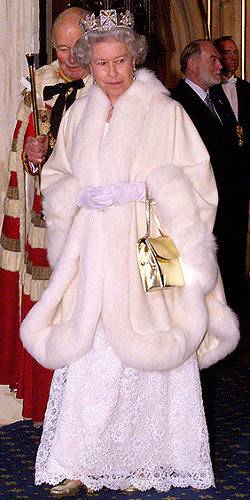 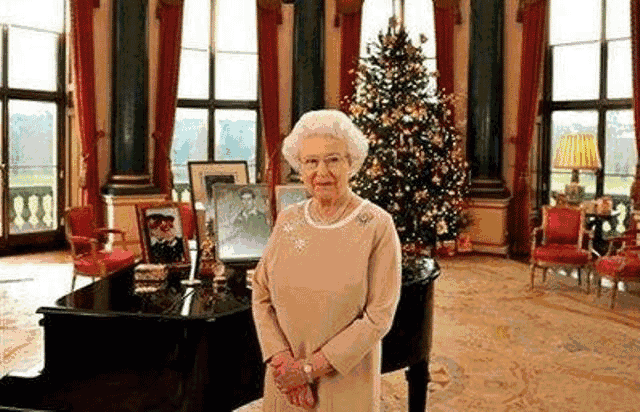 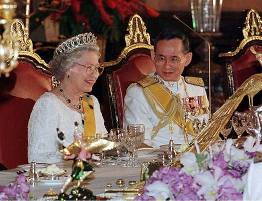 Більшість своїх офіційних обов'язків королева виконує в другій половині дня. Багато з них пов'язані з поїздками в інші райони країни. Декілька разів на місяць вона присутня на офіційних церемоніях, таких, як відкриття пам'ятників, введення в дію нових лікарень, спуск на воду кораблів і т.д. У вечірні години королева зазвичай переглядає документи, що надходять з різних міністерств Великобританії і з країн Співдружності.
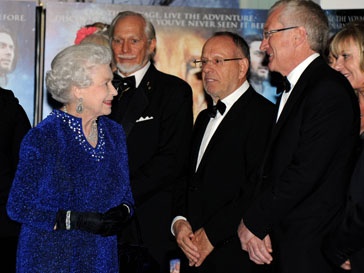 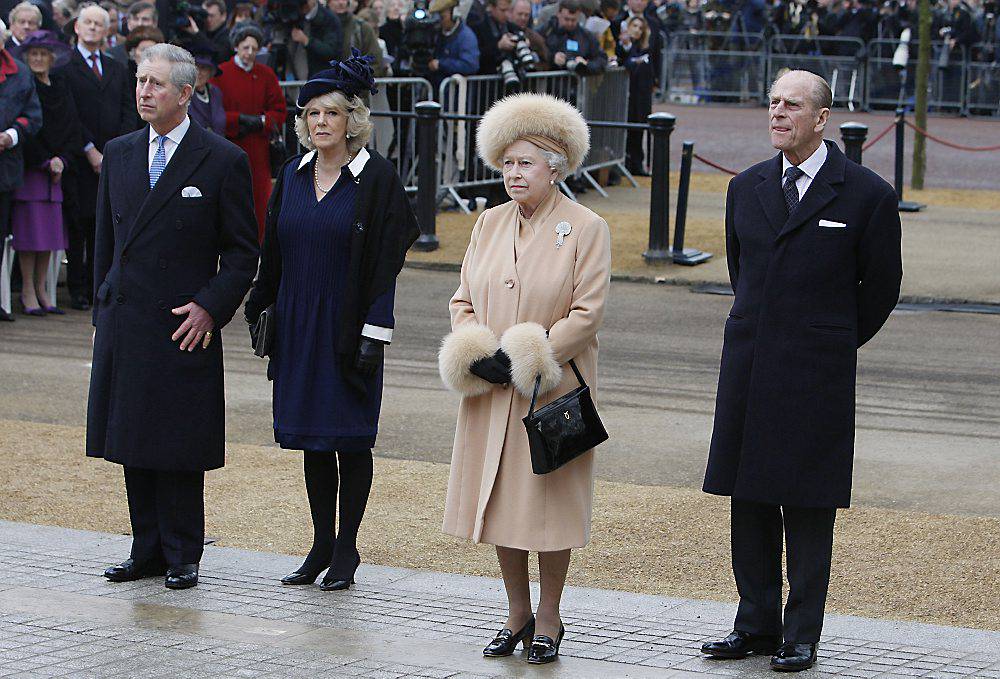 Щорічно Її Величність звертається з промовою до обох палат парламенту. До Палати лордів вона за традицією приїжджає в кареті, одягнена в королівську мантію і з короною на голові.
            Фактично королева зберігає за собою право призначати прем'єр-міністра і розпускати парламент, але на практиці жоден монарх за останні пару століть цим правом не скористався.
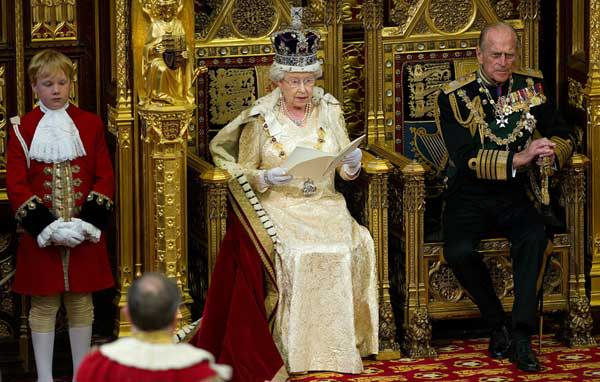 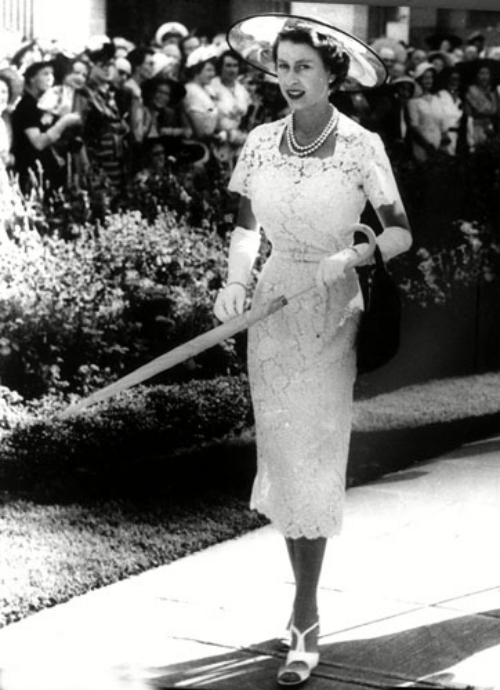 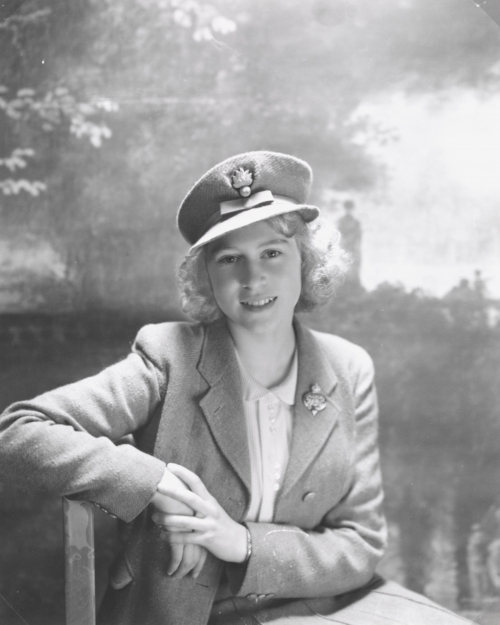 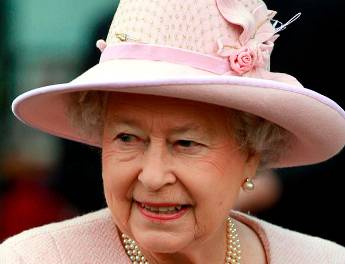 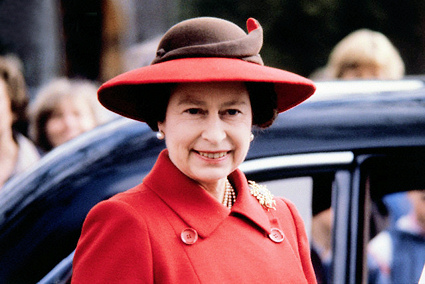 Капелюхи КоролевиЄлизавети ІІ
Королева Єлизавета II - справжня королева капелюшного стилю, майже неможливо побачити її без головного убору на публічних заходах.
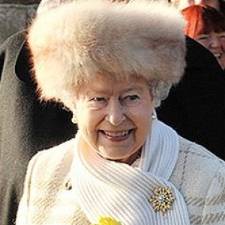 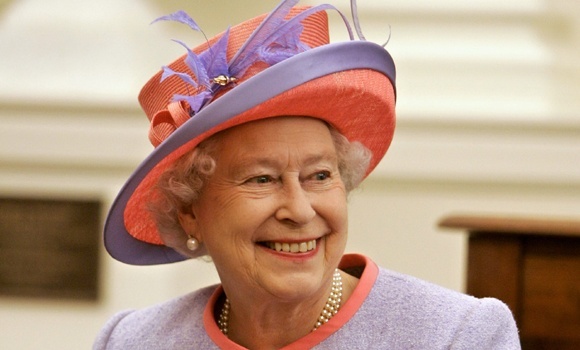 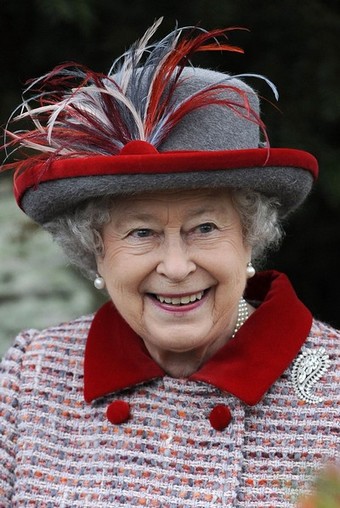 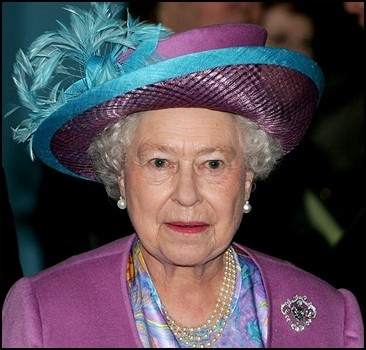 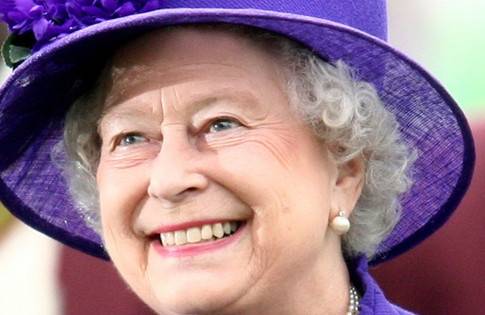 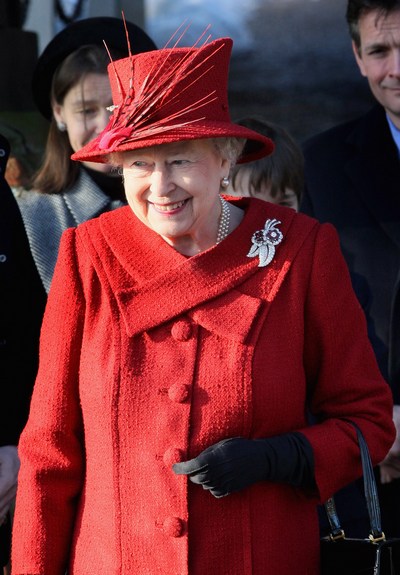 Британська королева завжди елегантна і завжди в капелюшку, підібраною в тон до вбрання. Одяг і капелюшки Єлизаветі II шиють придворні дизайнери.
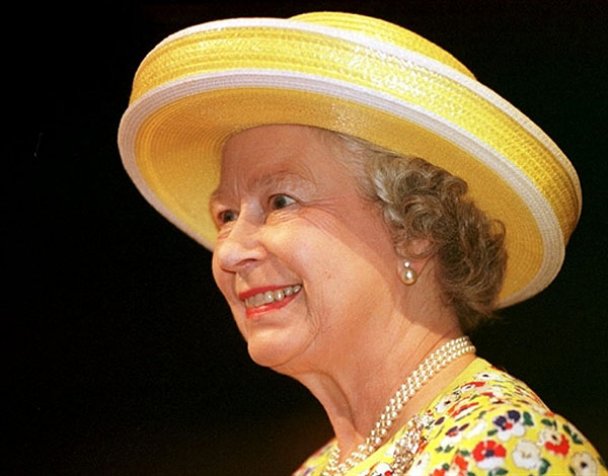 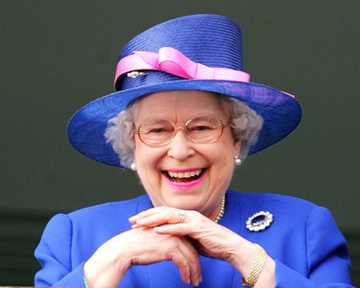 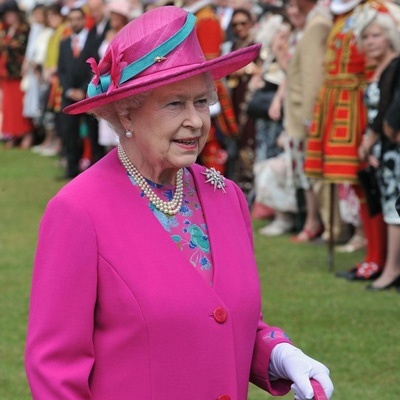 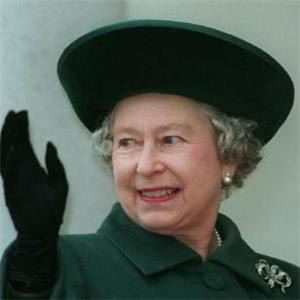 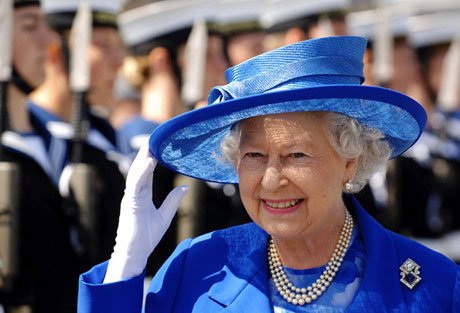 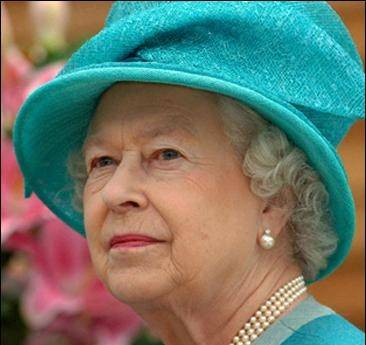 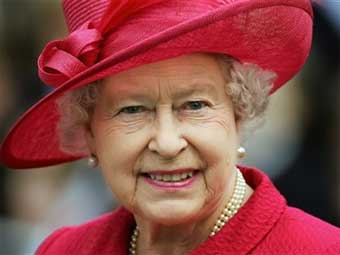 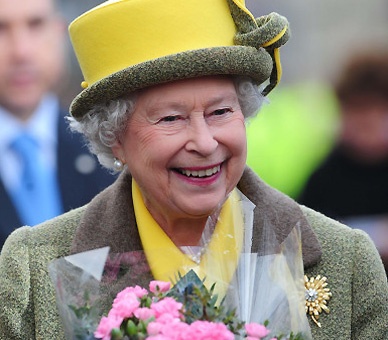 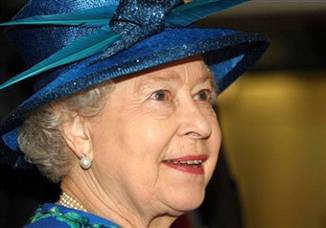 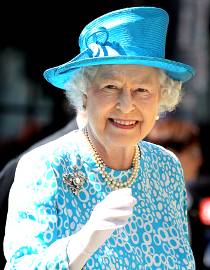 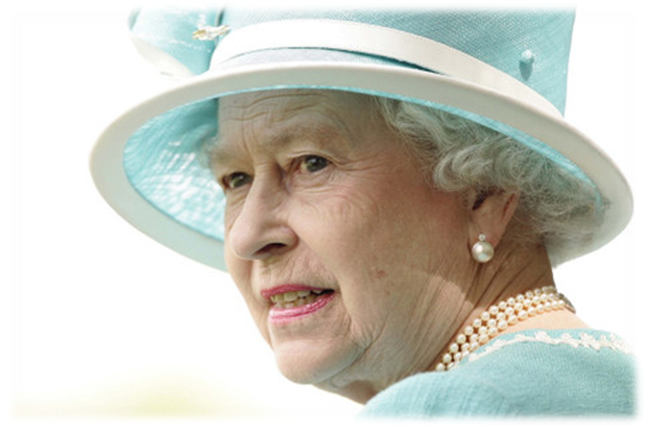 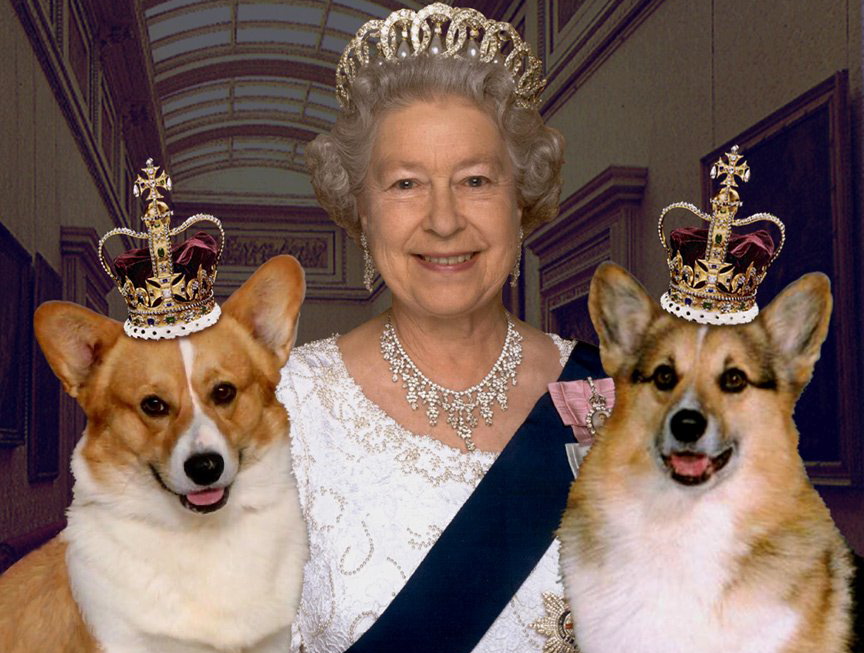 Улюблене захоплення Єлизавети - розведення собак і скакових коней. Улюблені тварини королеви - собаки породи "коргі".
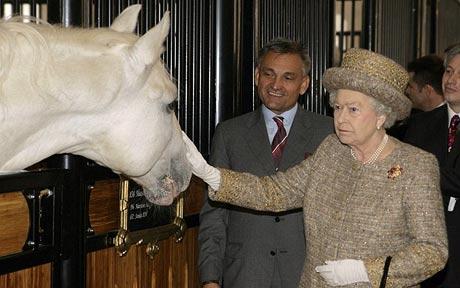 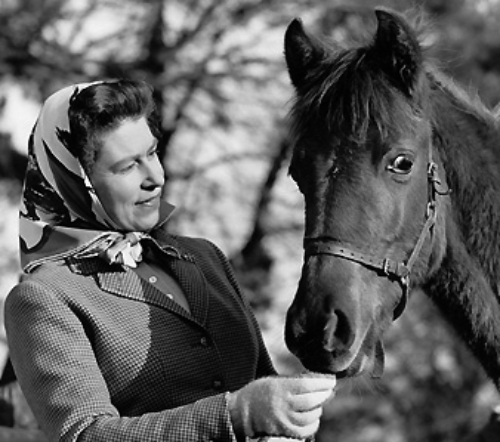 З юних років Єлизавета цікавилася кіньми і займалася верховою їздою. Цьому захопленню вона вірна багато десятиліть.
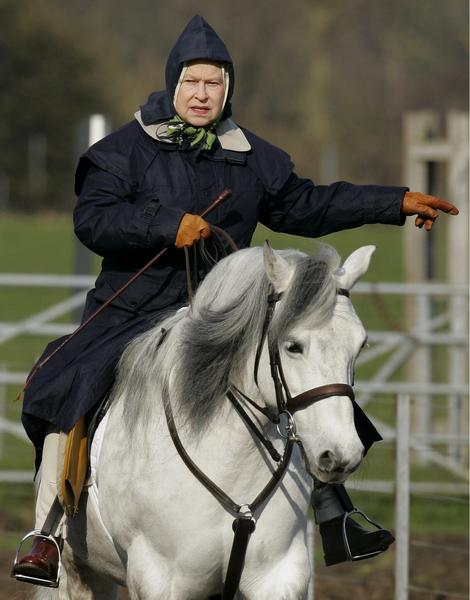 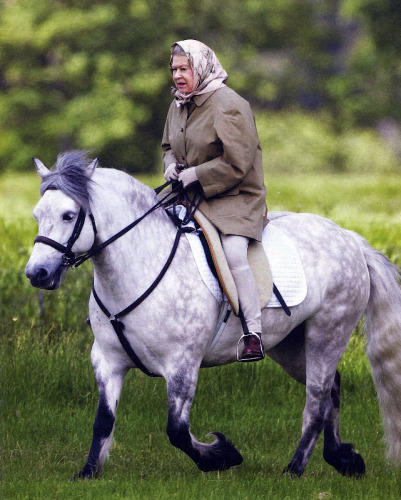 Цікаві факти з біографії королеви Єлизавети II
У вузькому колі сім'ї маленька спадкоємиця престолу отримала прізвисько Лілібет, оскільки довго не могла вивчитися правильно вимовляти своє повне ім'я. Король Георг VI часто говорив про своїх дочок: Лілібет моя гордість, а Маргарет відрада.
 Закони Великобританії не поширюються на королеву як на індивідуум, тому на неї не можна подати до суду.
 Єлизавета II є найстарішим за віком британським (англійською) монархом в історії.
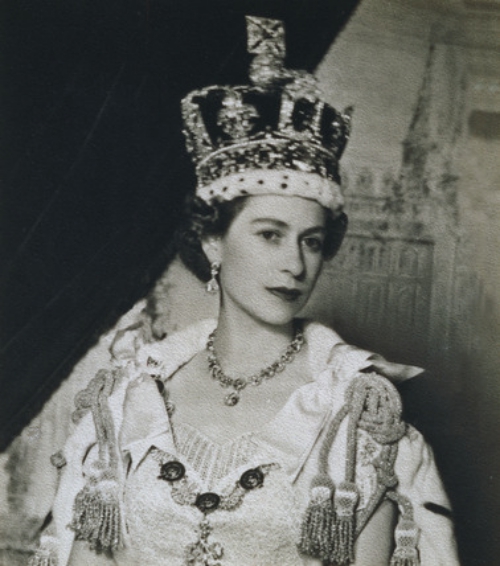 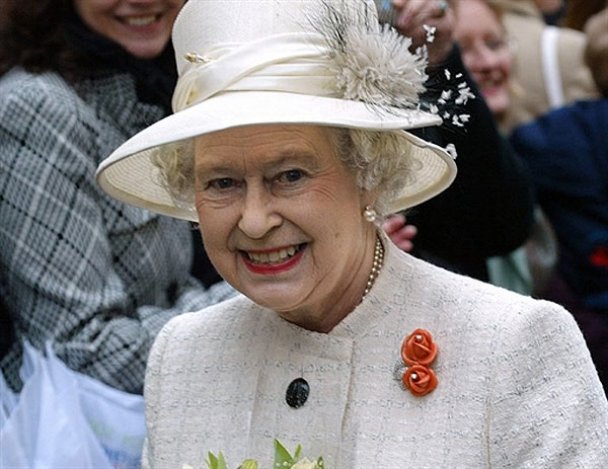 Святкувати день народження двічі - така стара англійська традиція для коронованих осіб. Перший, фактичний, день народження Її Величність святкує скромно - в колі сім'ї в Віндзорському замку під Лондоном, а другий, офіційний, прирівнюється до національних свят і відзначається з розмахом в одну із субот червня.
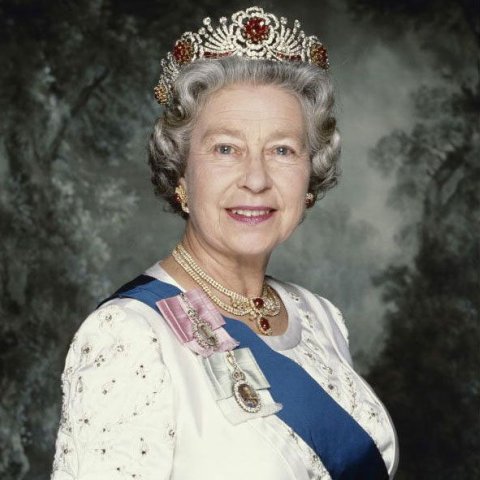 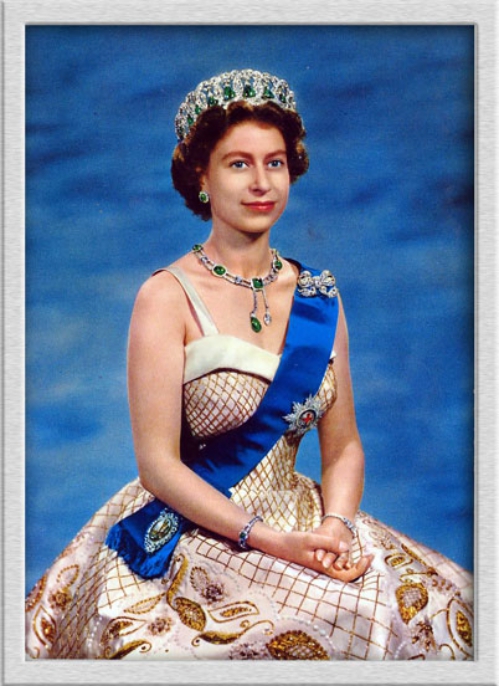 Королева володіє великою колекцією ювелірних виробів, більшу частину якої становлять так звані королівські регалії (корони, скіпетри). Решта коштовності, в тому числі найбільший рожевий діамант в світі, королева отримала у спадок або в подарунок.
Дякую за увагу!!!
Презентацію виконалаУчениця 11 класуЛазурненської ЗОШІ-ІІІ стБайбуза Ірина